Назови художника.
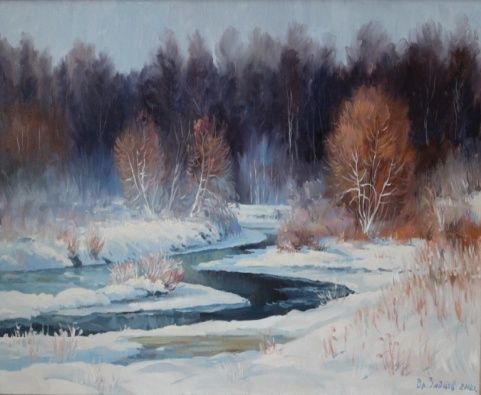 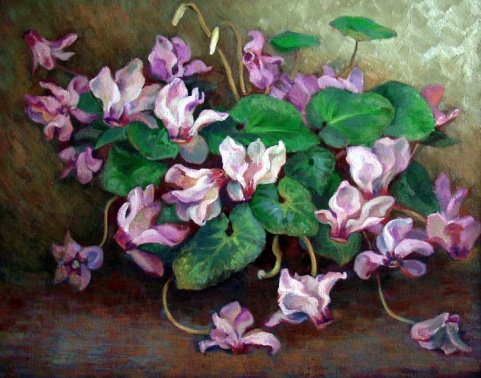 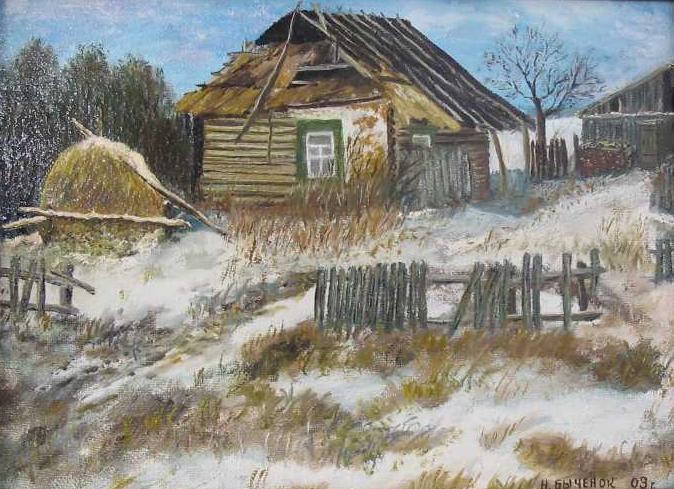 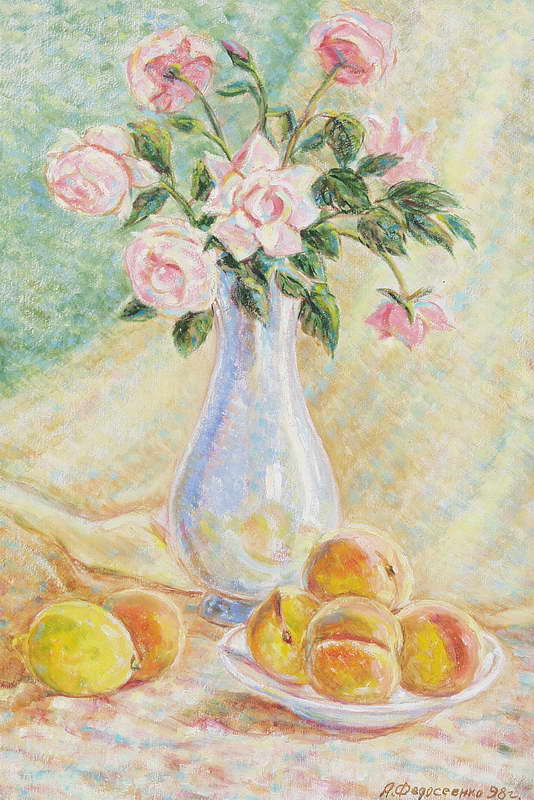 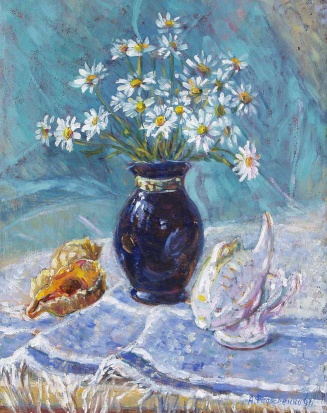 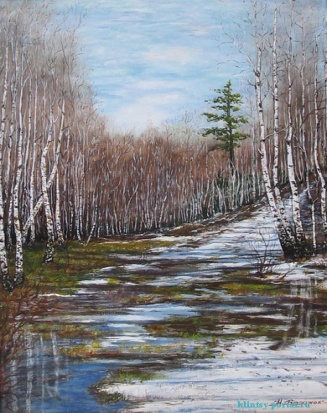 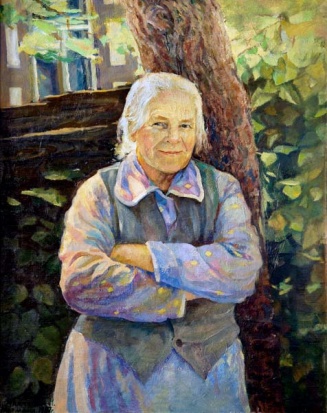 Назови художника.
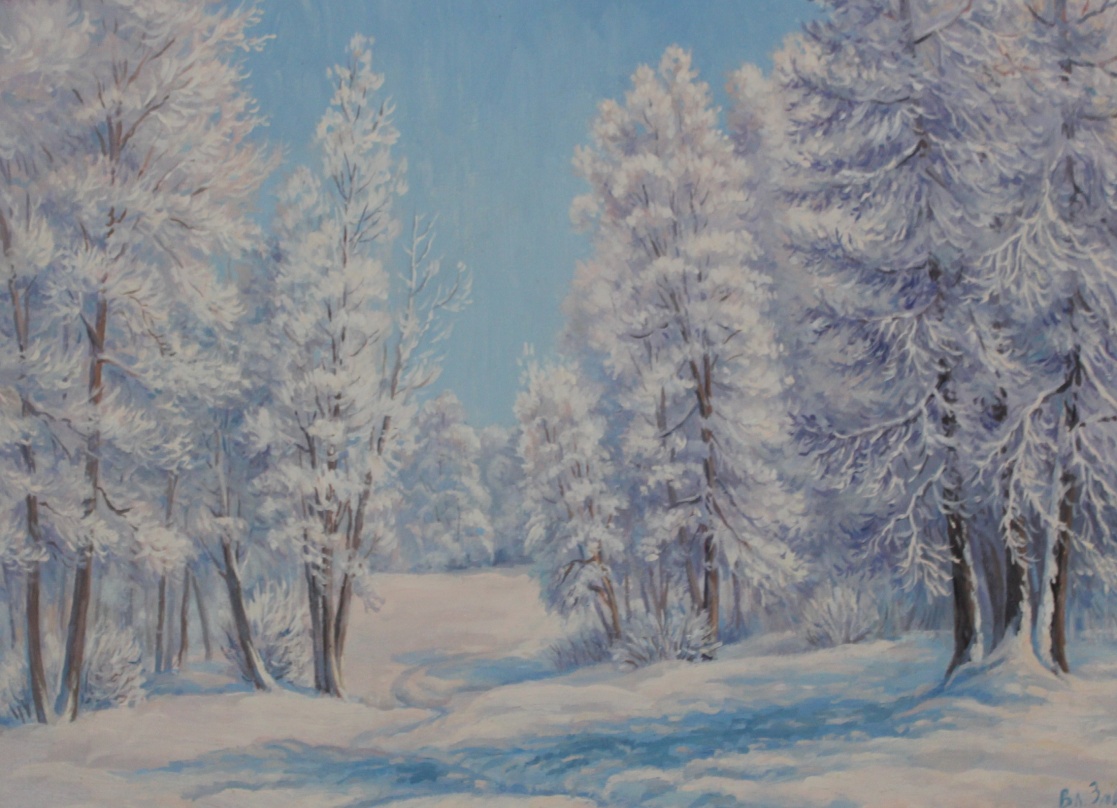 Назови художника.
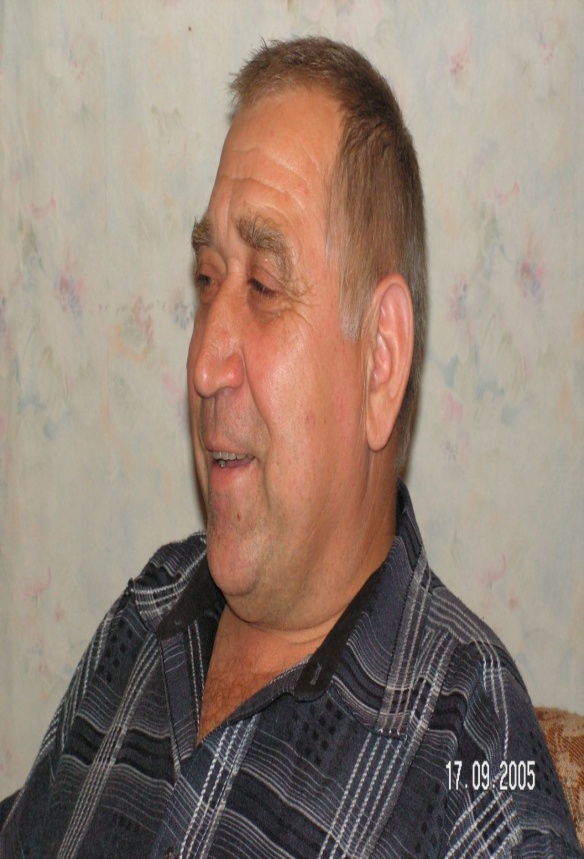 Назови художника.
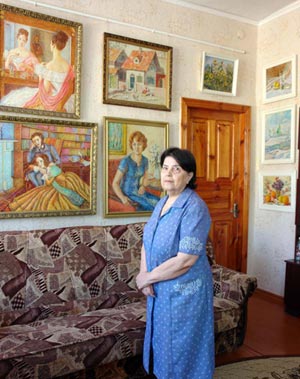 Назови художника.
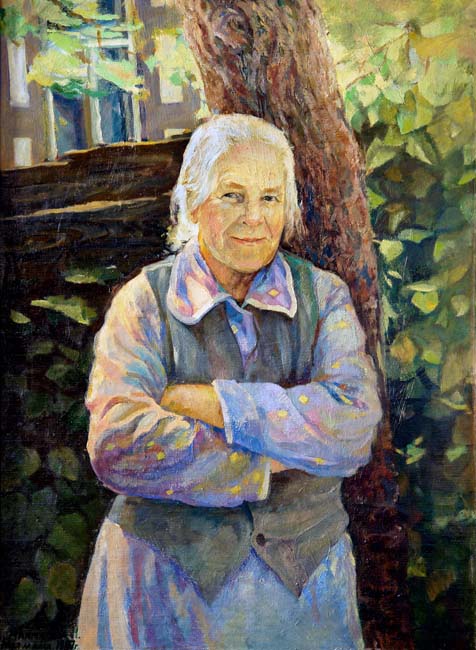 Назови художника.
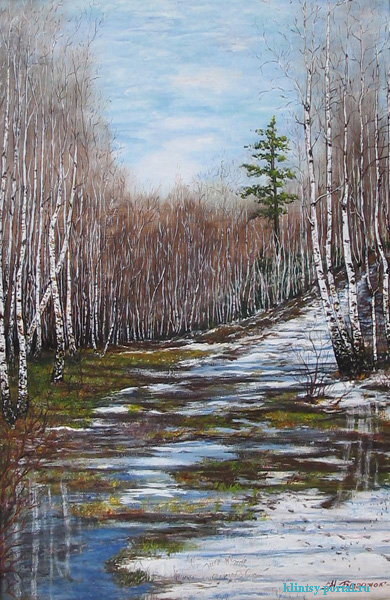 Назови художника.
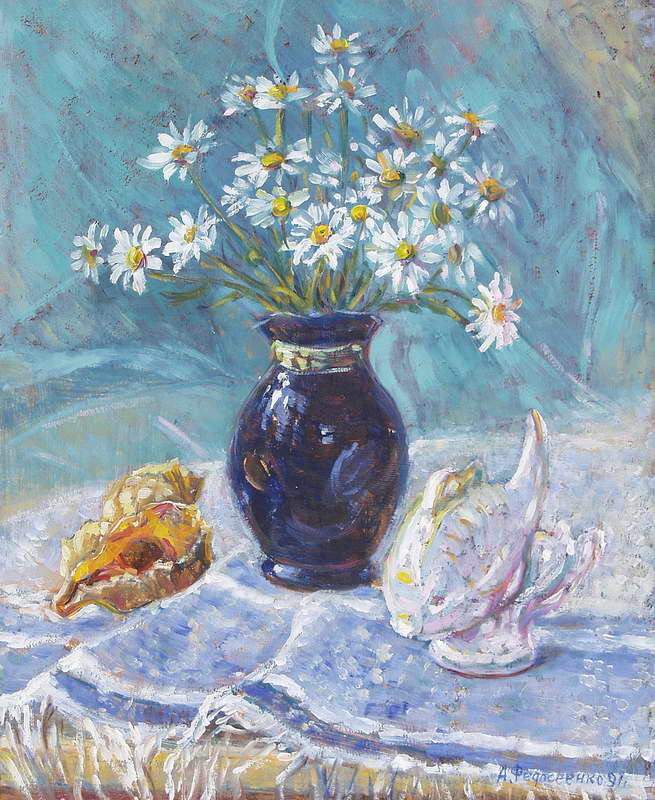 Назови художника.
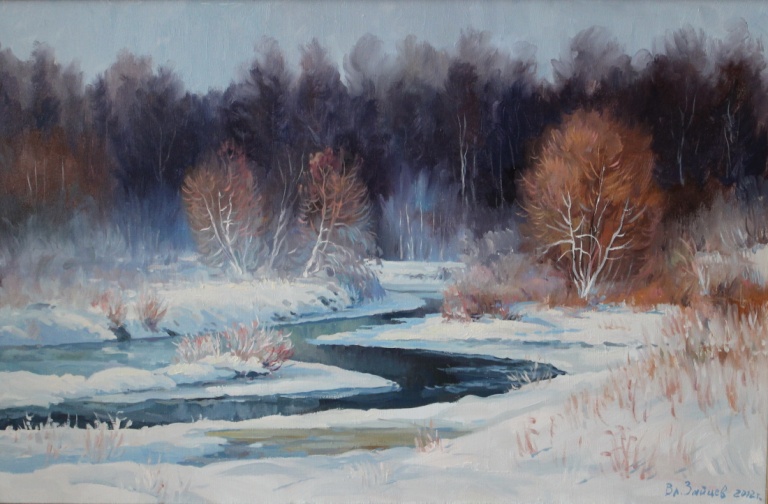 Назови художника.
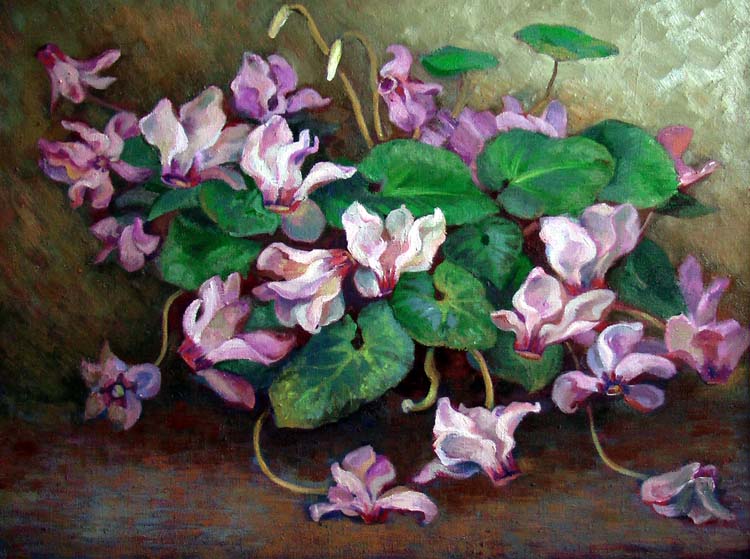